Торгово-выставочный отдел
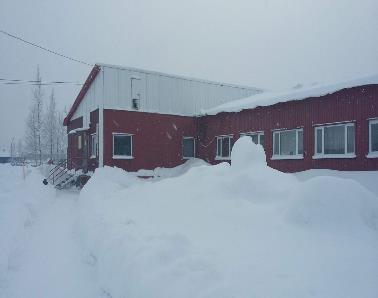 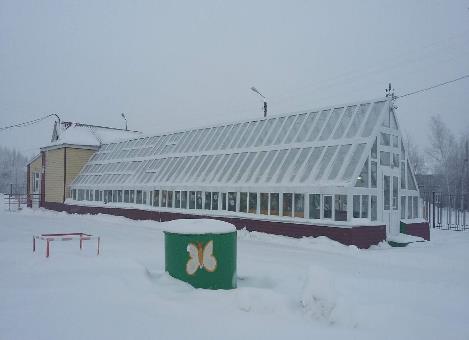 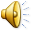 Торгово-выставочный отдел
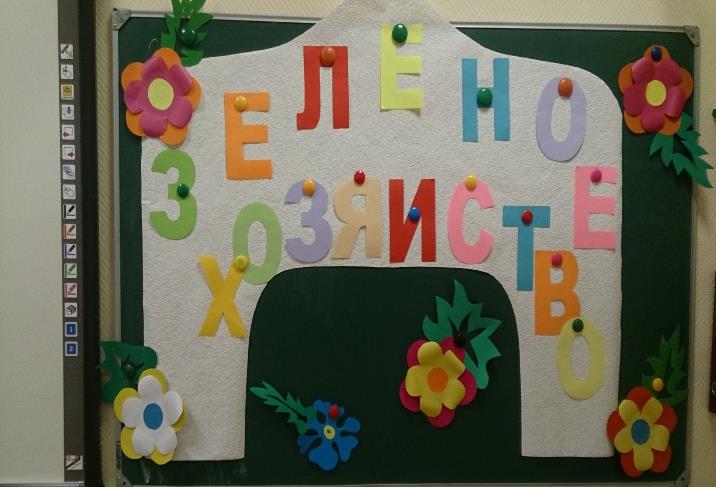 Нам с вами, дорогие друзья, довелось жить в эпоху стремительнейшего технического прогресса. 


Оглянитесь вокруг! Компьютеры, Wi-Fi, мобильные телефоны, гаджеты на прикроватной тумбочке, электронный будильник…
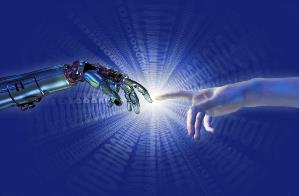 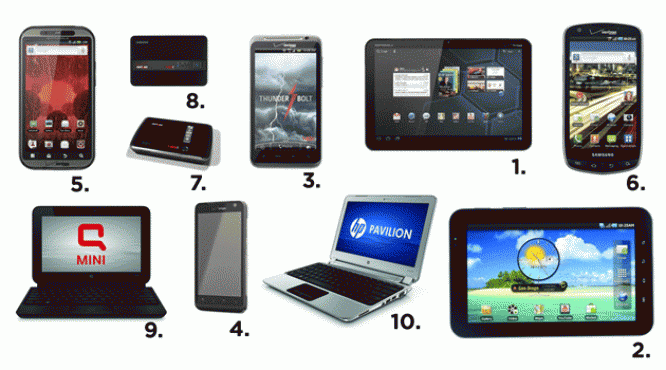 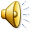 Мы, почти постоянно, находимся под воздействием электромагнитных волн, вредное влияние которых доказано учеными.
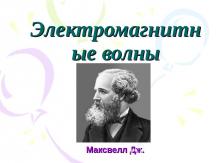 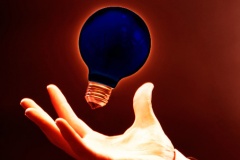 но, мы,создатели, великие умы, тепличного хозяйства
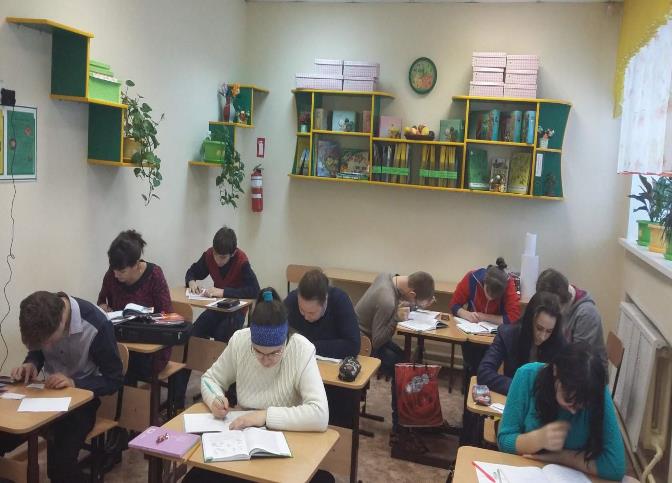 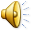 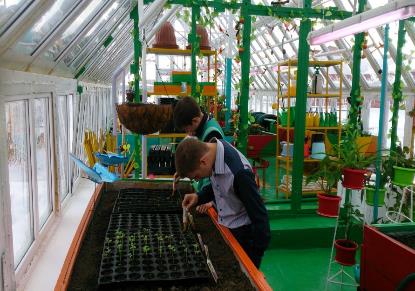 не покладая рук
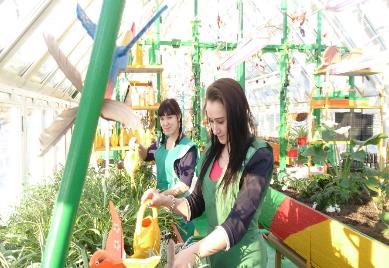 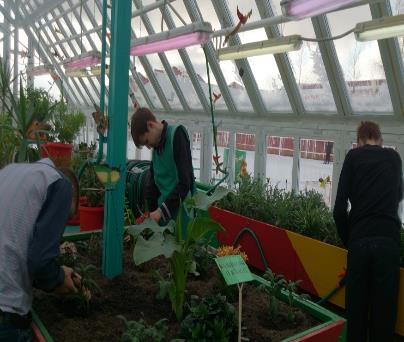 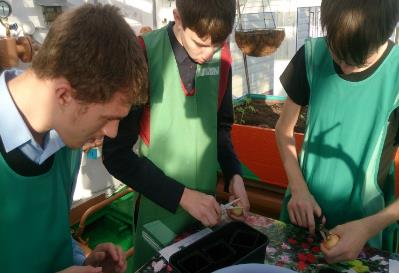 не жалея сил и времени
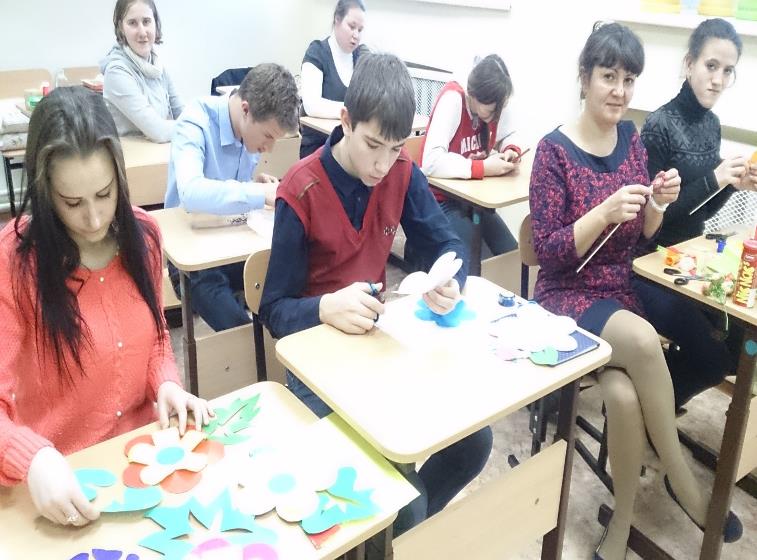 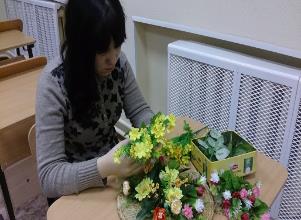 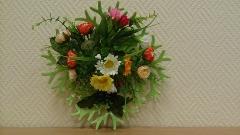 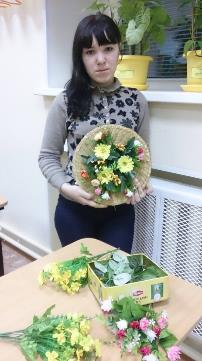 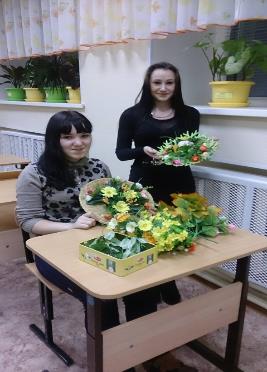 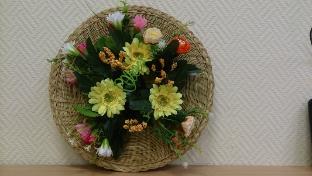 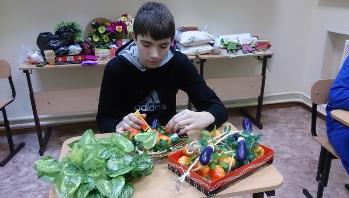 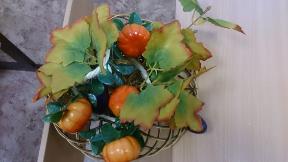 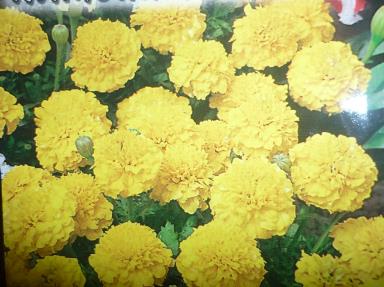 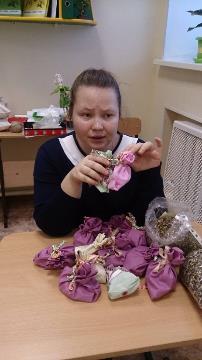 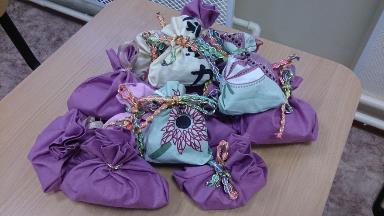 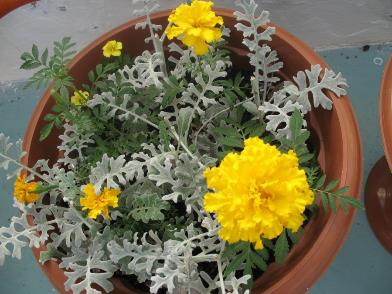 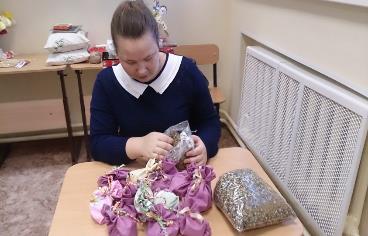 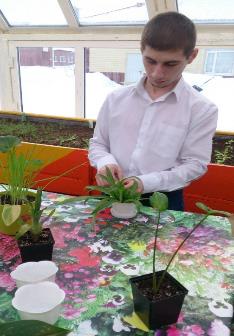 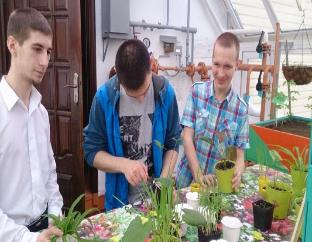 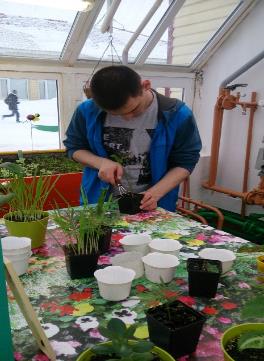 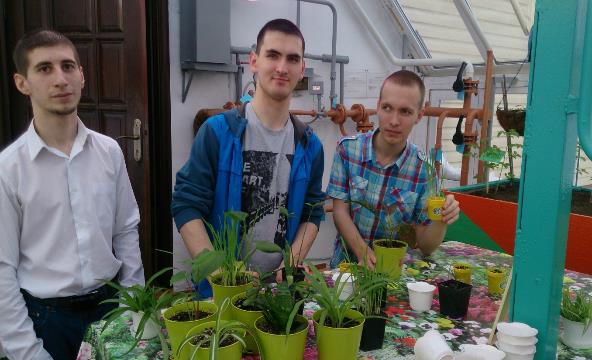 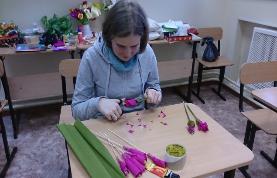 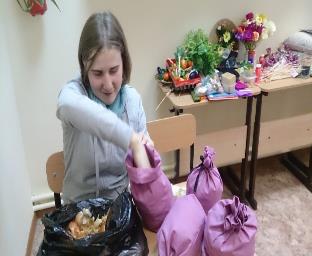 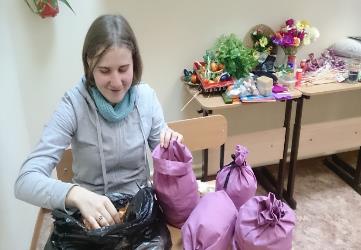 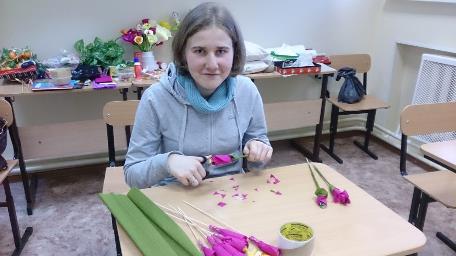 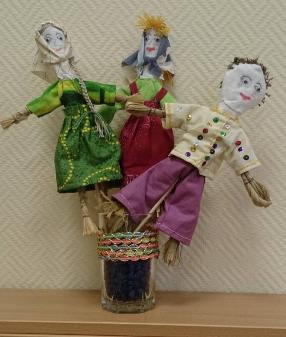 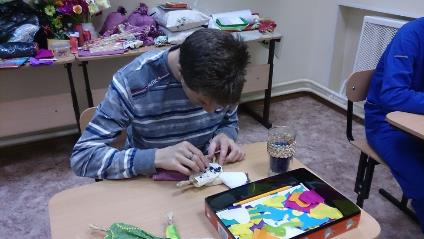 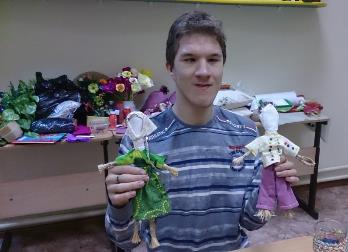 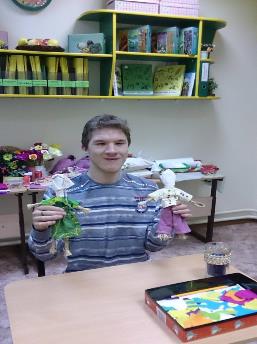 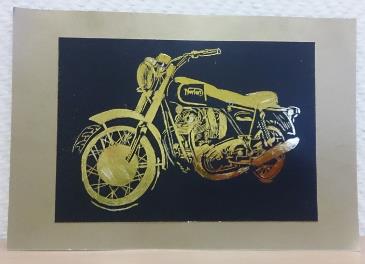 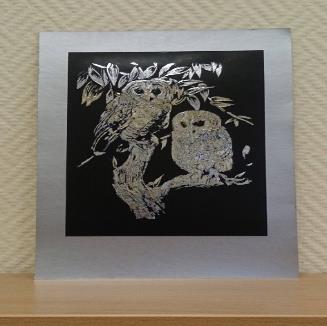 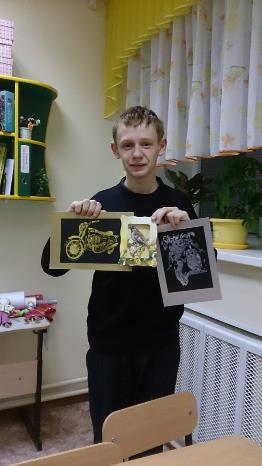 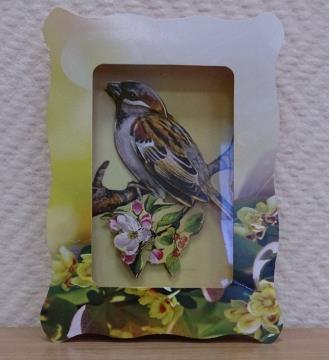 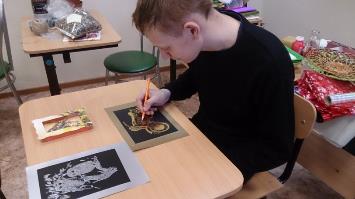 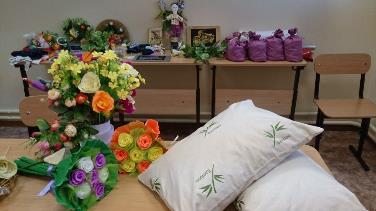 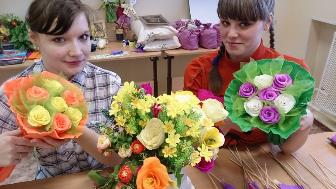 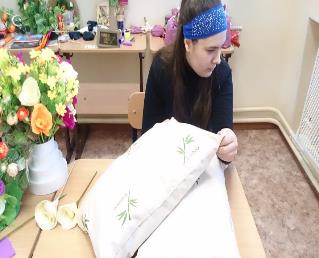 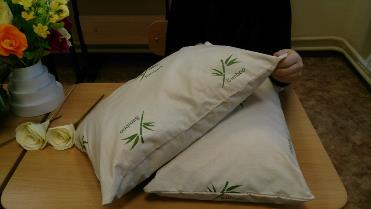 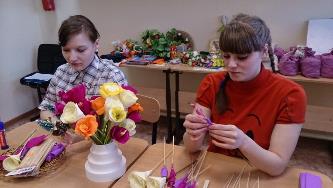 долго искали способы выживания и адаптации в современном мире, обращаясь, порой интуитивно, к резервам организма и народной медицине
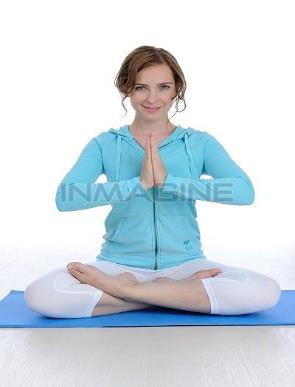 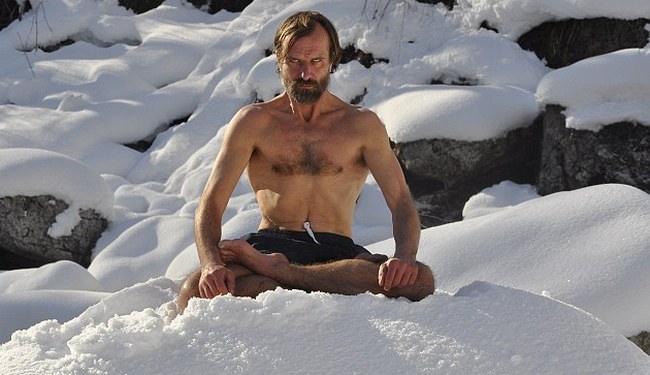 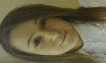 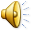 И наконец, НАШЛИ, 



то самое райское местечко на земле..где обитает гармония, в душе рождается ощущение счастья, которое трудно передать словами
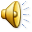 Дело было, уж, не знаем, в каком году,



Но точно в сказочном цветочном саду.
Дела в том саду шли замечательно,Давайте знакомиться с обитателями!
Встречаем, неутомимый Вася-Василек,
Заводила, танцор и стильный паренек!
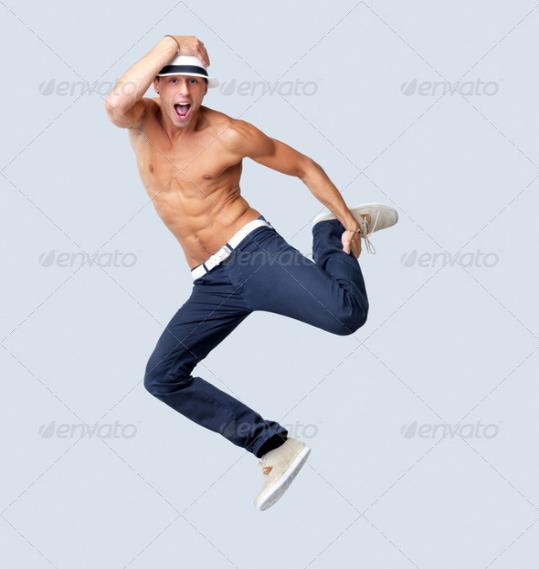 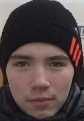 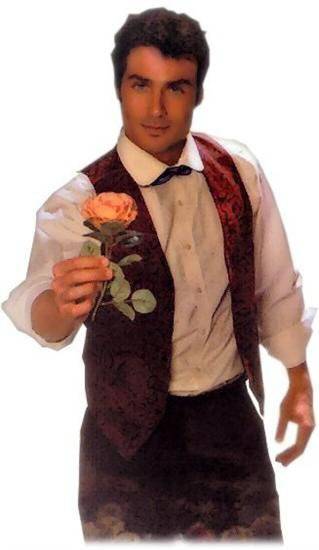 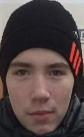 Вблизи посмотришь, так мазня…Всё так наляписто и криво…А отойдешь, поёт душа…В картине всё играет мило…
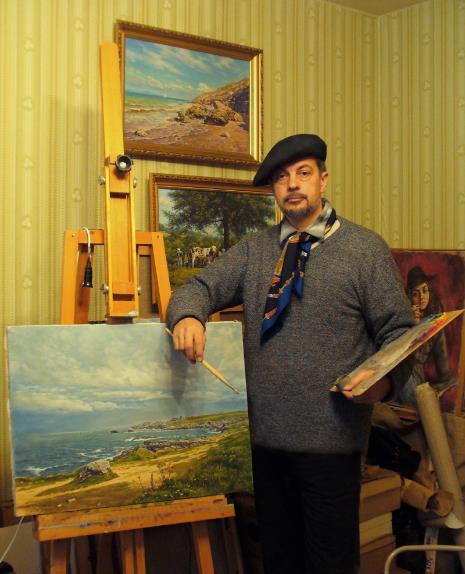 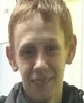 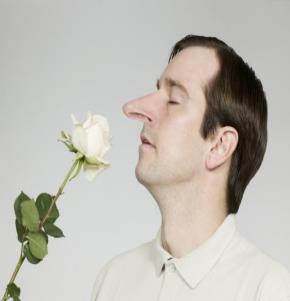 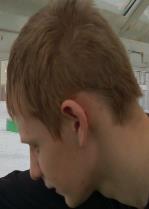 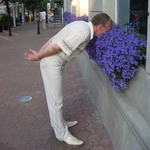 Жизнь была бы не легкаУ людей –  без чеснока.
Так считает наш силач..
Как красив..а как горяч!!!
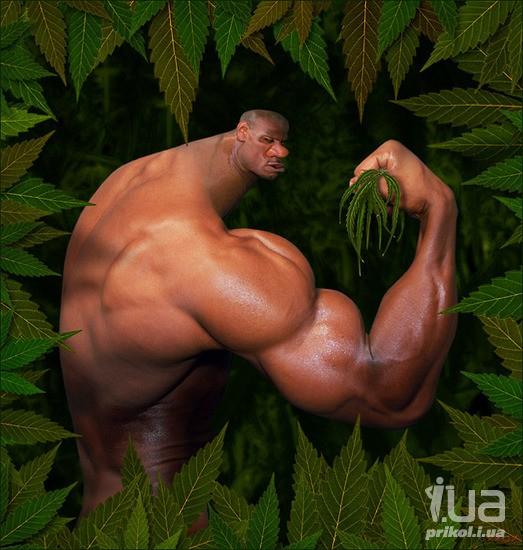 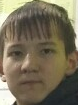 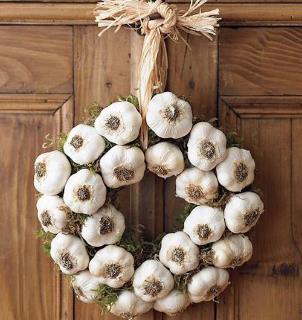 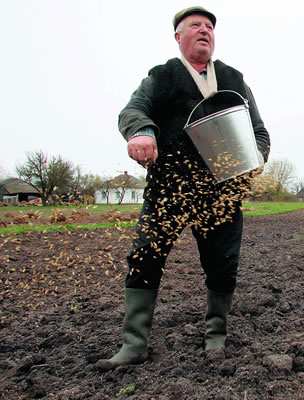 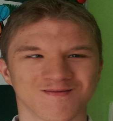 Сидит на стуле ровно, повесив ноги вниз,
Румяный и веселый парнишечка Денис 
Он денежки считает и песенки поет
Семян растит немало , а после продает
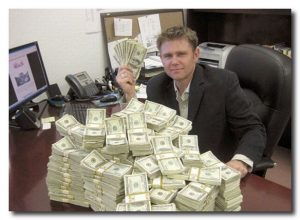 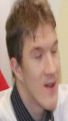 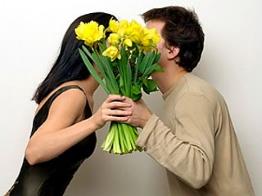 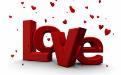 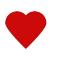 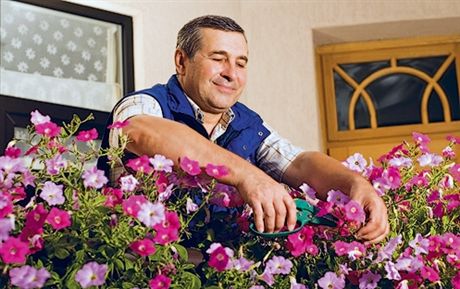 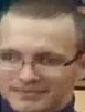 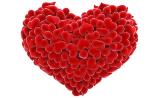 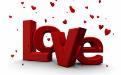 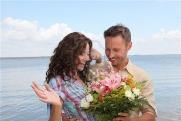 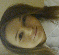 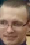 Вадик наш как Дон Жуан
Рад обрадовать всех дам:
В школьном клумбовом рае
Миллион цветов он собирает
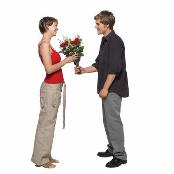 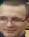 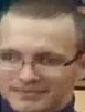 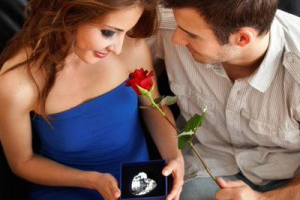 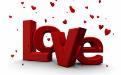 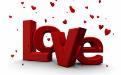 Вовсе я и не засоня, -                                               В том подушка виноватая. Таня говорит спросонья,-                                        Эта мягкая подушка Оттого что я заспатая,                                               Сон шептала мне на ушко.
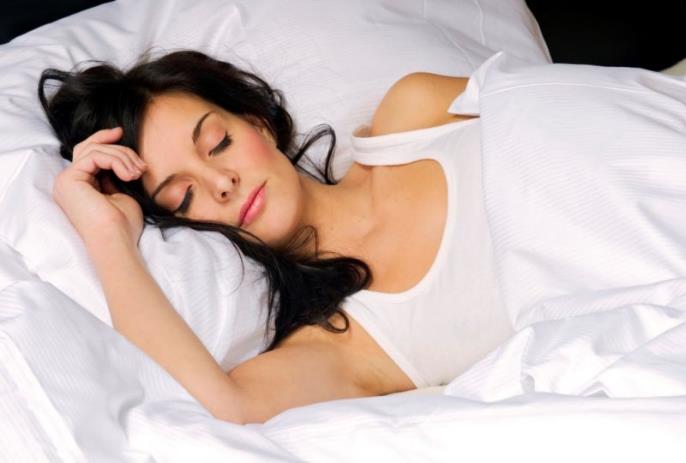 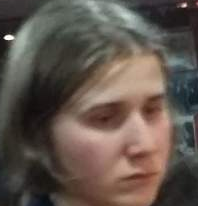 На  ярмарку катит Настя Большую повозку со счастьем:Букеты, панно, экибаны…Ну разве тут  место ненастьям?
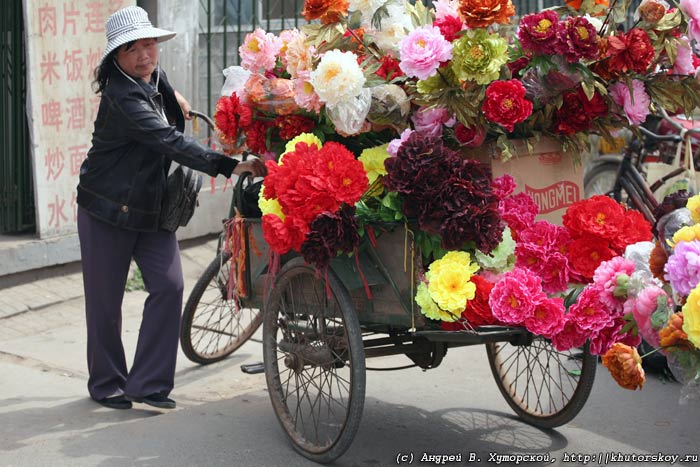 дак в прочем что тут говорить.. Смотрите сами
Сегодня эти счастливые люди  пришли к нам в гости, посмотрите какие они счастливые….
В подарок счастливые люди приготовили для нас свои волшебные и чудесные изделия, красочные букеты, исцеляющие элексиры, инструкции и многое другое.
		Придя к нам в гости, вы не только можете приобрести счастливые товары, но и также отведать заморские вкусности, изготовленные по древним кулинарным рецептам. Если повезет..и удача улыбнется..ты тоже узнаешь частичку древнего таинства.
Удачи!!! Поторопись!!!
ТОЛЬКО СЕГОДНЯ СКИДКА -45% НА ТОВАРЫ С ЛУЧШИМИ ОТЗЫВАМИ ПОКУПАТЕЛЕЙ!
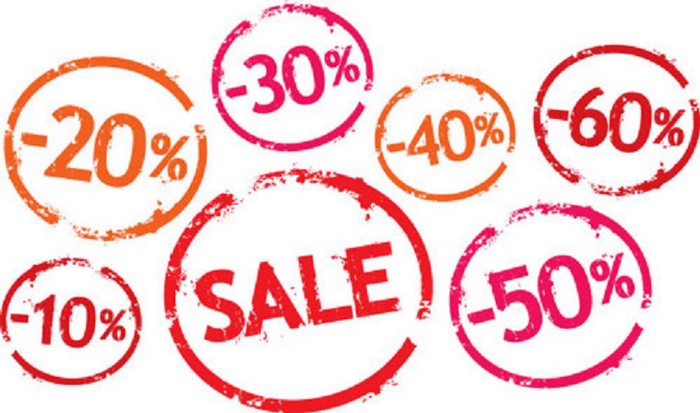 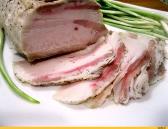 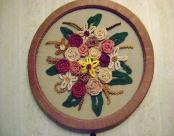 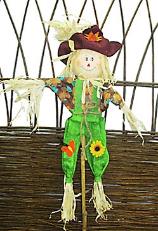 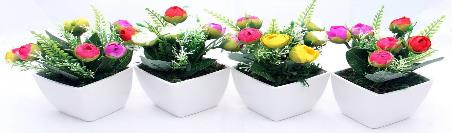 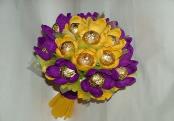 Приглашаем Всех 
в наш
Торгово-выстовочный 
отдел 
«Зеленое хозяйство»
Если хочешь верить в чудо – верь.В мир чудес всегда открыта дверь. Улыбнется солнце ярко мне,И стихи поэт напишет при луне.А я верю, верю в чудеса.Птицы мне щебечут в небесах.И цветы волшебно так цветут,Мне букет на счастье принесут!Так чудесно рассмеялся мальчуган,У девчушки улетел воздушный шар.Это чудо! В небе радуга горит.И воздушный шарик к радуге летит.В дверь стучится Новый год.Это чудо к нам приходит каждый год.А весенняя чудесная  пораМногим дарит счастье навсегда.Если хочешь верить в чудо – верь.В мир чудес всегда открыта дверь.